الرؤية المستقبلية للمدينة
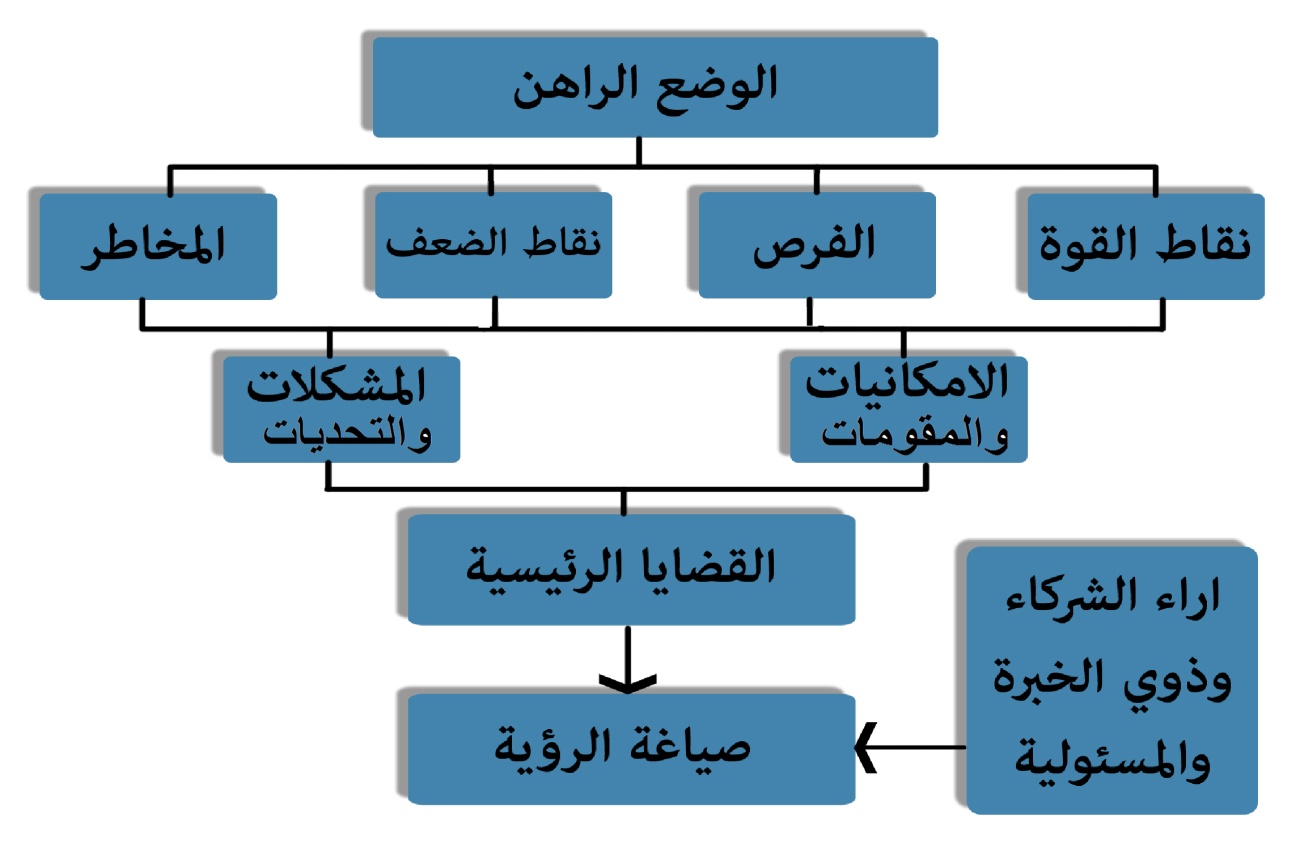 مراحل صياغة الرؤية المستقبلية
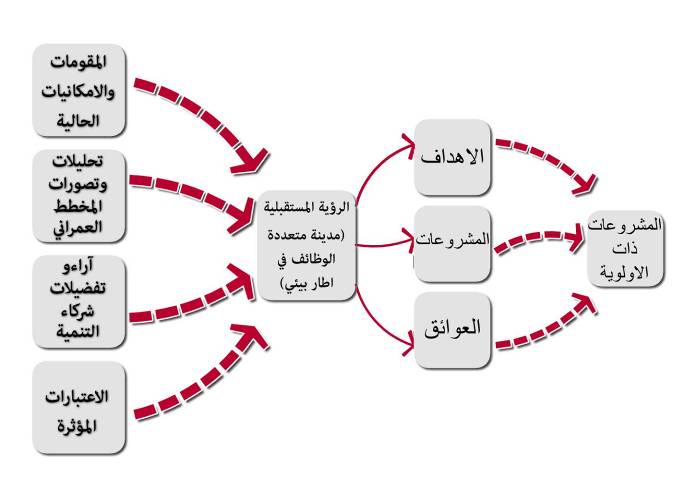 مفهوم الرؤية
يمكن التوصل الى الرؤية من خلال تحليل الوضع الراهن للمدينة للتوصل الى نقاط القوة والضعف ، وكذلك معرفة الفرص والمخاطر من دراسة المناطق المحيطة ، ومن هنا يمكن التوصل الى الامكانيات المتاحة وكذلك المشكلات والقضايا الرئيسية .
مفهوم الرؤية المستقبلية :-
الرؤية هي تصور لوضع المدينة المستقبلي بناء علي المقومات والامكانيات الحالية بالمدينة وتحليلات المخطط العمراني وآراء شركاء التنمية وتهدف الي اظهار القدرة الاقتصادية للمدينة عما يجاورها من مدن الاقليم وتحديد هويتها ودورها المميز . مما يجعلها نقطة جذب لكثير من الاستثمارات التي تدفع بتنمية المدينة نحو المستقبل.
بدائل الرؤية المستقبلية للمدينة
مدينة زراعية
مدينة زراعية سياحية
مدينة زراعية ذات صناعات لحماية البيئة
الاستغلال الامثل للموارد السياحية الموجودة بالمدينة .
اقامة مشاريع سياحية للاستفادة من نهر النيل ووجود مرسى نهري يمكن الاستفادة منه والمنطقة الاثرية .
 اضافة الى زيادة نسبة الزراعة في المدينة.
التنشيط المتكامل لقطاعي الزراعه والصناعة وخاصة الاعتماد على المنتجات الزراعية .
لعمل توازن بين التنمية الحضرية والتنمية الريفيه بالمدينة حيث يبلغ نسبة عدد العاملين بقطاعي الزراعة والصناعة ( 29.63%& 4.63%%) على التوالي  من جملة العاملين .
لتوافر الاراضي الزراعية ذات الجودة والخصوبة العالية .
لتوجه استراتيجية التنمية لزيادة نسبة الزراعة بوجه عام .
ارتفاع عدد العاملين بقطاع الزراعه ويزيد نسبة مساهمة قطاع الزراعه في الدخل المحلي للمدينة وذلك عن طريق مشروعات الاستصلاح المقترحة
بدائل الرؤية
الرؤية المستقبلية للمدينة
" مدينة زراعية ذات صناعات لحماية البيئة"
التحديات العامة للرؤية :
المقومات العامة للرؤية :
الاهداف العامة للرؤية :
قلة الاهتمام بشبكة المرافق بالمدينة.
وجود اراضي زراعية ذات انتاجية عالية ويمكن زيادة الرقعة الزراعية عن طريق اراضي الاستصلاح الزراعي.
الارتقاء بالبيئة العمرانية للمدينة وتحسين الظروف المعيشية للسكان .
وجود مناطق متدهورة بالمدينة.
قرب المدينة من الموارد الاقتصادية الطبيعية والتي تقام عليها الصناعات المختلفة .
تعظيم الاستفادة من الاراضي والمقومات المكانية والطبيعية بالمدينة.
الامتداد العشوائي على الاراضي الزراعية.
عدم وجود نسق واضح للتوزيع العادل حسب نطاقات الخدمة لمعظم الخدمات بالمدينة على المناطق المختلفة مع الاخذ فى الاعتبار النسبة الجيدة للخدمات التعليمية والصحية بالمدينة .
الاهداف والمقومات والتحديات العامة للرؤية
وقوعها على نهر النيل والذي يقترح عليه اقامة خدمات سياحية مما يرفع من دور المدينة الخدمي على مستوى المحافظة .
اقامة قطاع خدمات كفء يقود عجلة التنمية بالمدينة.
عدم التعاون بين اطراف الشراكة المجتمعية بالمدينة.
مساهمة قطاع الخدمات في الناتج المحلي للمدينة والذي يصل الى 37% وارتفاع نسبة العاملين في هذا القطاع.
دعم الأقتصاد المحلي وإنشاء مناطق صناعية .
عدم وجود الدعم المادي المناسب للاقليم لعدم وجود موازنة لتحقيق أهداف الرؤيا .
وجود المنطقة الاثرية - الاستفادة من هذا الاثر الهام يمكن تفعيل دور السياحة بها وذلك يعطي تنوع في الانشطة الخدمية للمدينة .
تدعيم المرافق الأساسية وتوفيرها والحفاظ عليها ومتابعتها وتطويرها .
المركزية فى إتخاذ القرارات مما يؤدي الى عرقلة حركة التنمية.
عدم تنشيط الصناعات القائمة على استغلال الموارد الطبيعية بالمدينة.
ثانيا : قطاع العمران :
اولا : قطاع الاقتصاد المحلي :
تطوير المناطق المتدهورة عمرانيا بقلب المدينة .
تنويع مصادر الدخل .
دفع عجلة التحضر بالمدينة وخلق خدمات (تجارية – خدمية) تقود عملية التنمية بالمدينة.
تحسين الهيكل العمراني بالمناطق الغير مخططة بالمدينة .
الأستفادة من موقع المدينة على نهر النيل والذي يحقق الرؤيا السياحية للمدينة.
تعظيم الاستفادة من الاراضي والمقومات المكانية والطبيعية للمدينة.
الاهداف الفرعية ( القطاعية)
الحفاظ على البيئة العمرانية وتقليل نسب التلوث بها .
تحقيق قاعدة اقتصادية تنافسية ديناميكية تعتمد على قطاعات اقتصادية متعددة
رفع كفاءة واستغلال الخدمات القائمة مع التركيز على المناطق الاكثر فقراً فى الانشطة والخدمات.
توفير فرص عمل بالمدينة.
ثالثا : قطاع الخدمات والبنية الاساسية :
توفير وسائل امنة للنقل العام ذو تعريفة محددة ومناسبة لكافة طوائف المدينة .
رفع كفاءة الخدمات الحالية وتوفير خدمات جديدة لسد العجز الحالي والاحتياج المستقبلي .
تخصيص مواقع للخدمات على المستوى المحلي .
دعم قطاع التغذية بالمياة وزيادة قدرته الاستيعابية لتلبية الاحتياجات المستقبلية
تخصيص مواقع للانشطة الاقتصادية التجارية .
تطوير منظومة التخلص من القمامة .
الاهداف الفرعية ( القطاعية)
دعم البنية التحتية للاقتصاد .
الاستفادة من المخلفات الصلبة الناتجة من منطقة الدراسة.
تحقيق استدامة بيئية.
تحسين الخدمة الكهربة ومنع التوصيلات العشوائية وسرقة التيار .
تدعيم المرافق الاساسية وتوفيرها لتحسين الظروف المعيشية للسكان.
تدعيم الاطار المؤسسي من خلال الادارات المسئولة عن البنية الاساسية للحفاظ عليها ومتابعتها.
المشروعات المحققة للرؤية
المشروعات المحققة للرؤية
المشروعات المحققة للرؤية
المشروعات المحققة للرؤية
المشروعات المحققة للرؤية
المشروعات المحققة للرؤية